МБДОУ МО г. Краснодар «Детский сад комбинированного вида № 116»
ИНТЕРАКТИВНАЯ ИГРА:
«Незнайка в стране 
геометрических фигур»
Область: «Познавательное развитие»  
Старшая группа дошкольного возраста
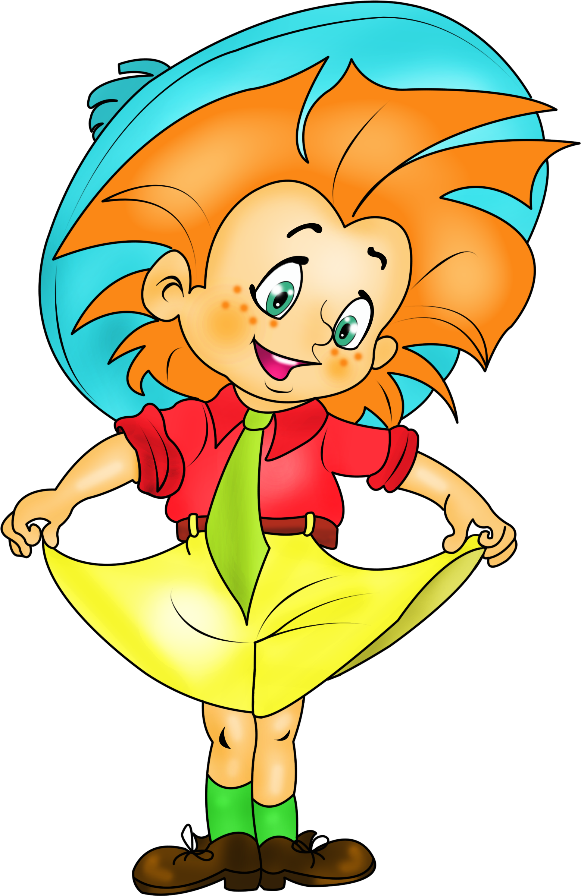 Выполнила:
воспитатель
Протопопова Татьяна Петровна
Краснодар, 2023
Цели игры:
Развитие познавательных интересов, любознательности и познавательной мотивации
Задачи:
Закрепить знание детей о геометрической фигуре – овал, на основе сравнения его с кругом и прямоугольником;
Развивать у детей геометрическую зоркость: умение анализировать и сравнивать предметы по форме;
Воспитывать уважительно относиться к сверстникам и педагогу во время ведения диалога.
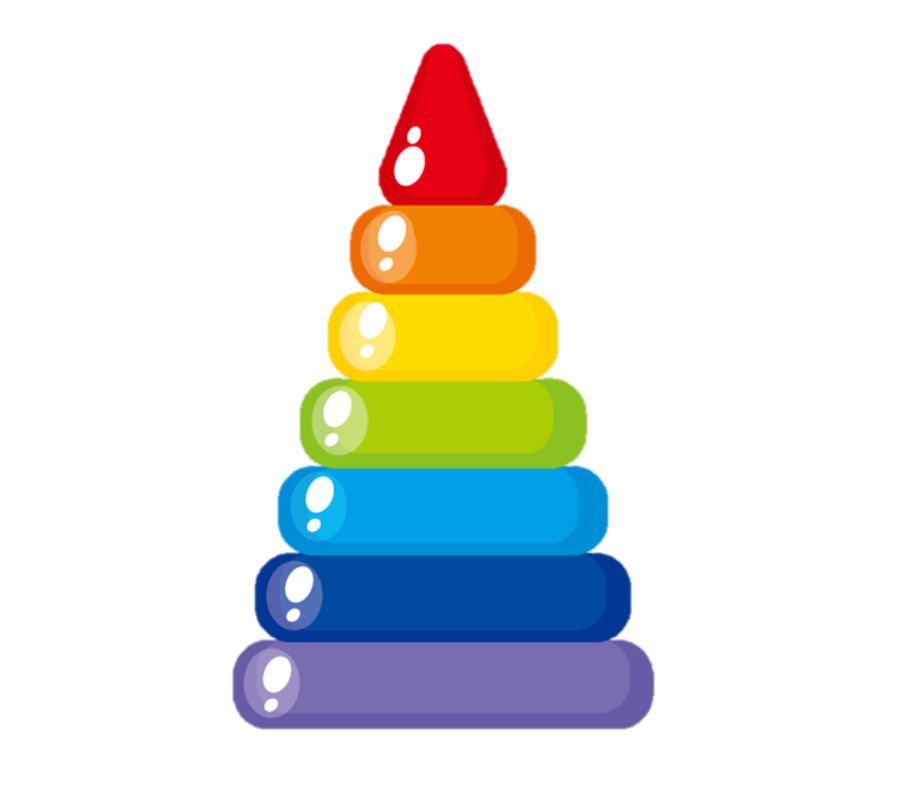 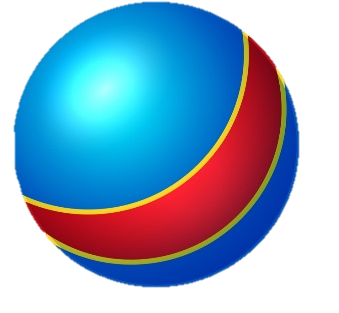 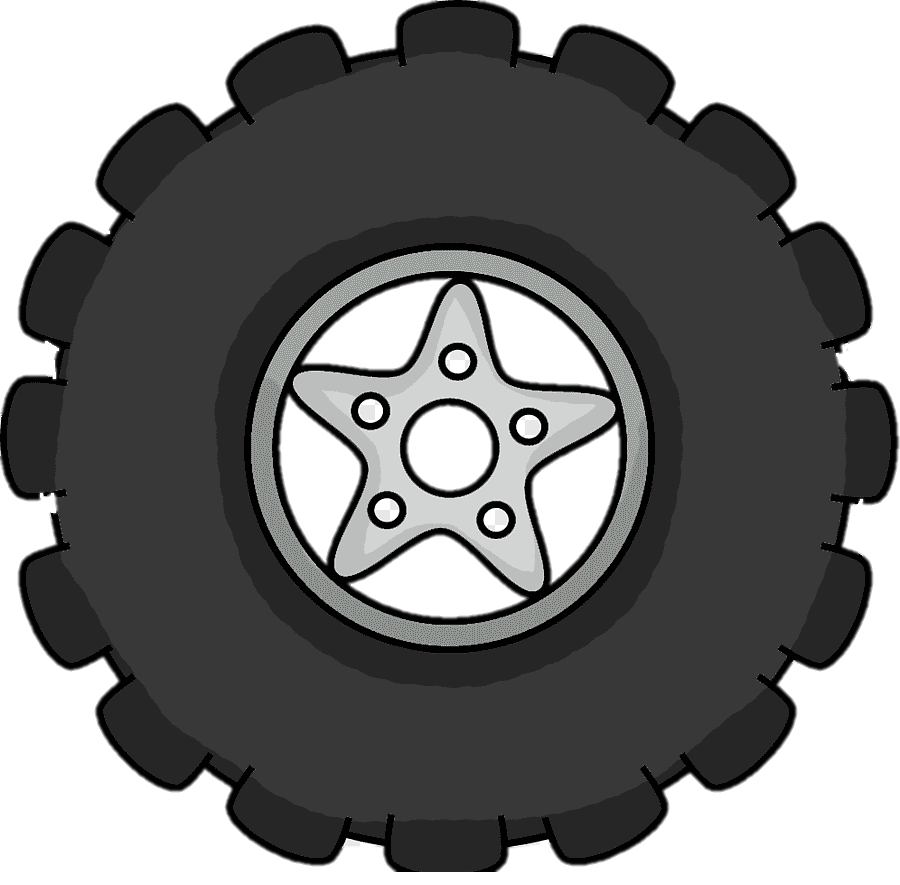 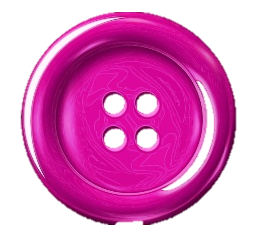 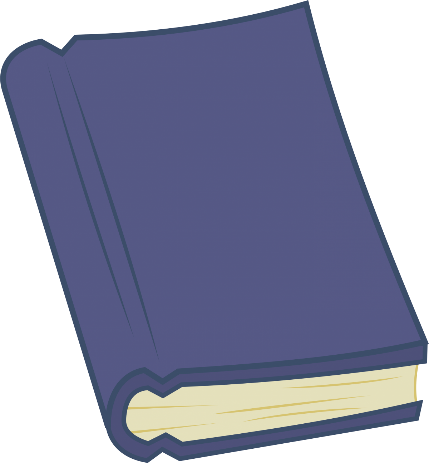 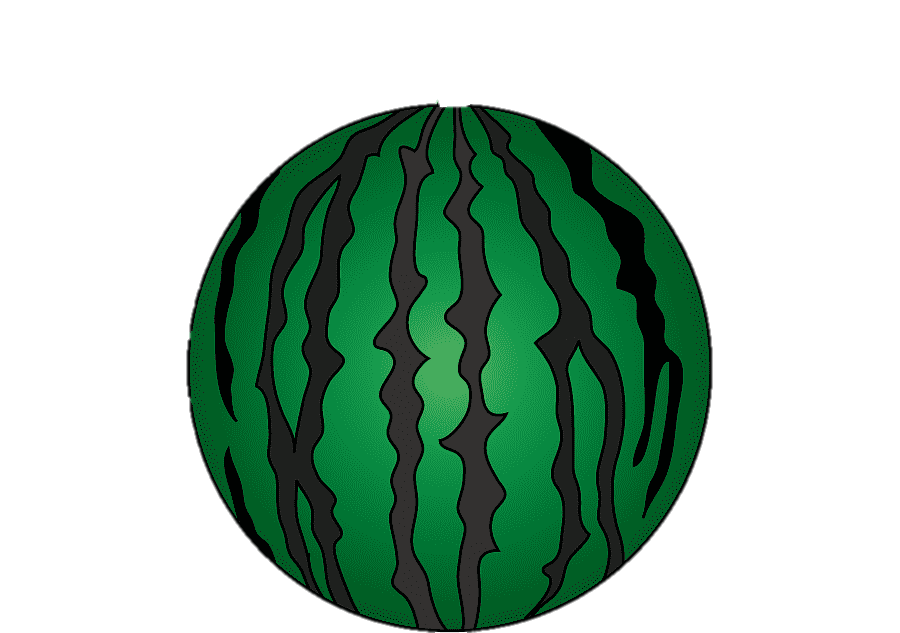 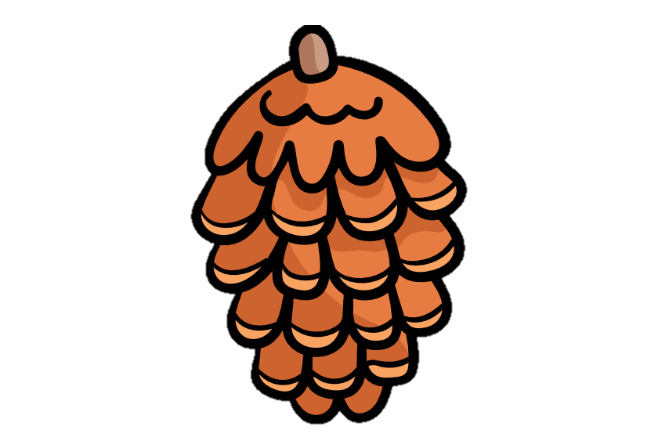 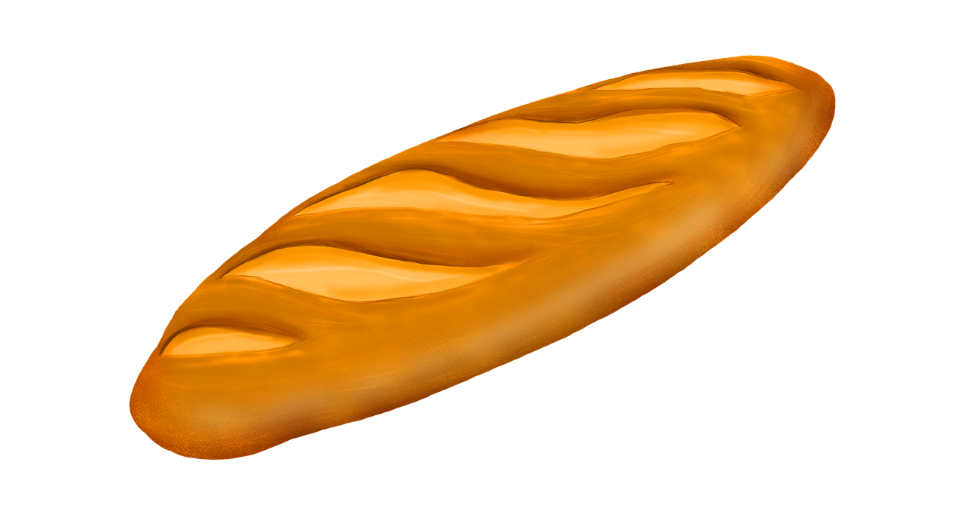 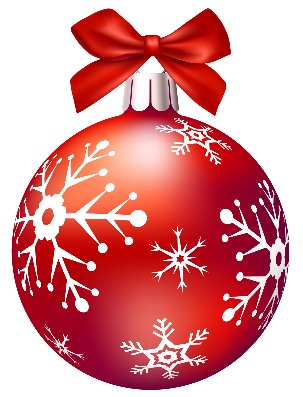 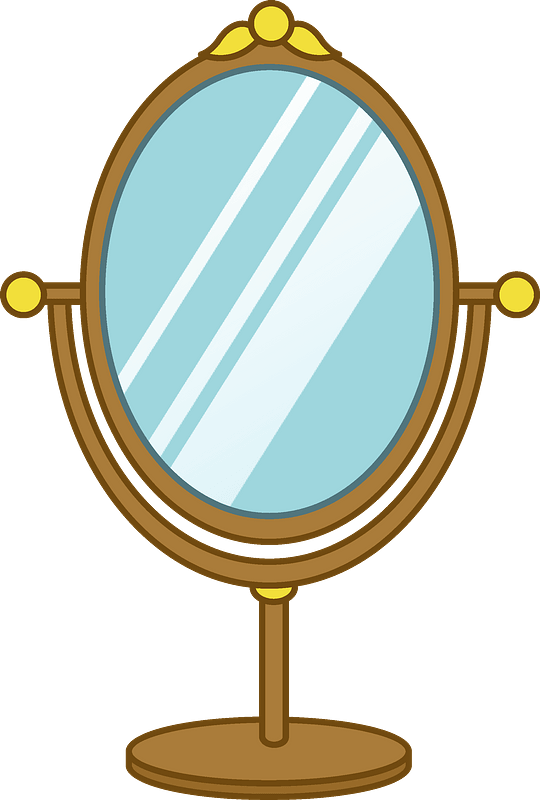 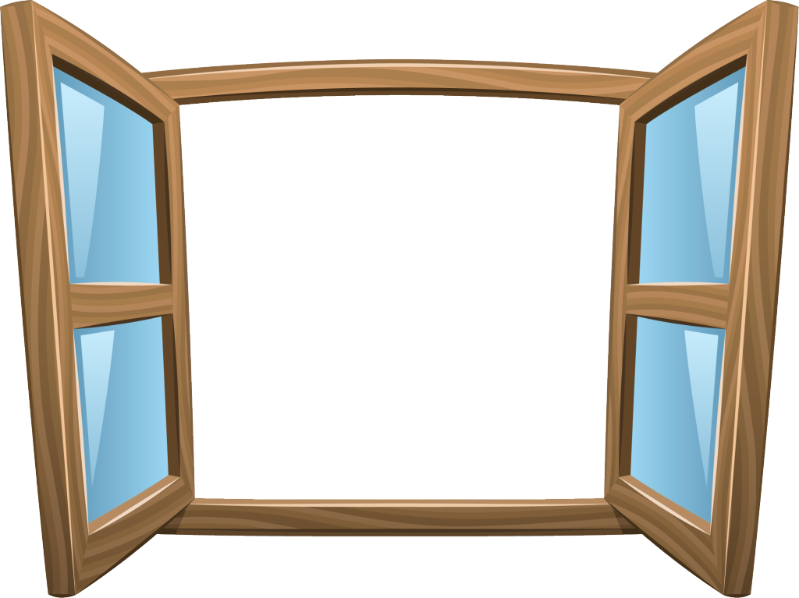 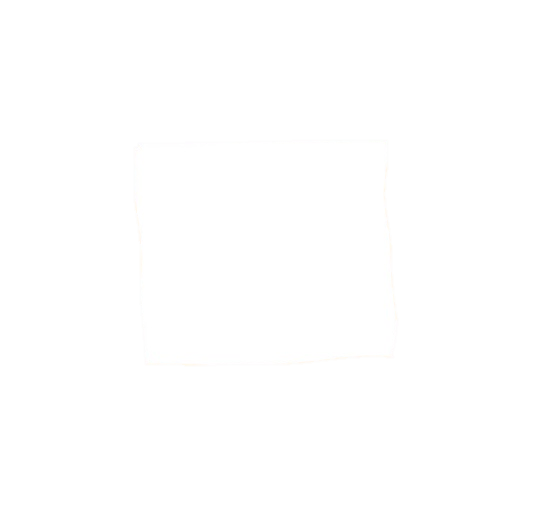 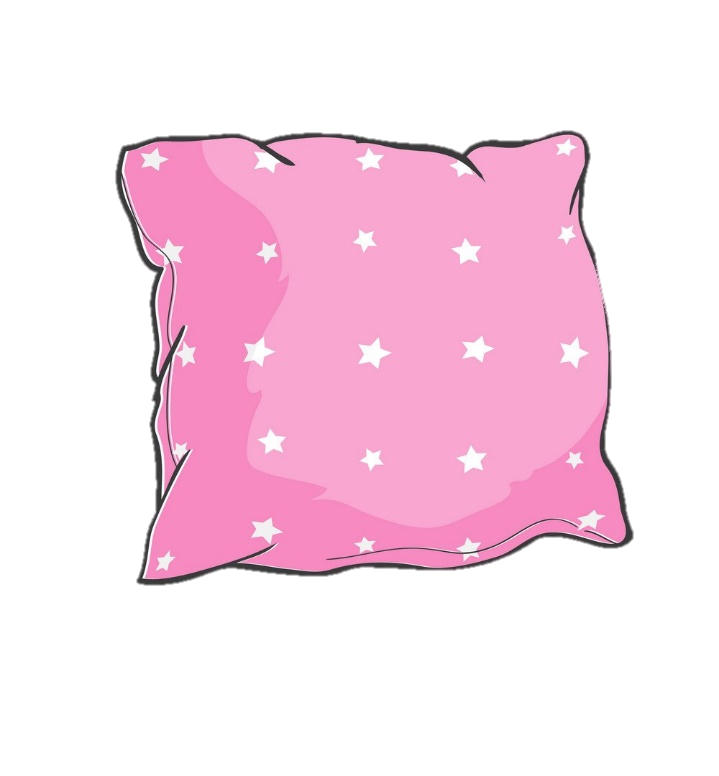 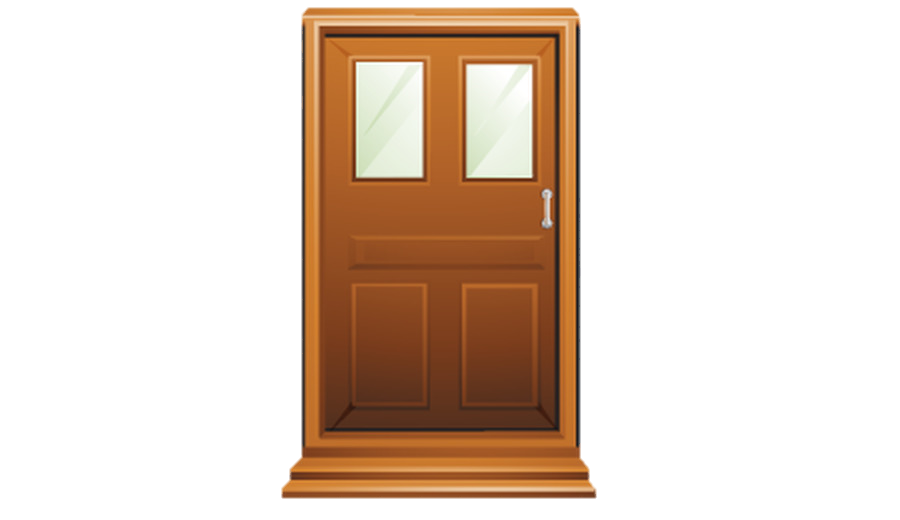 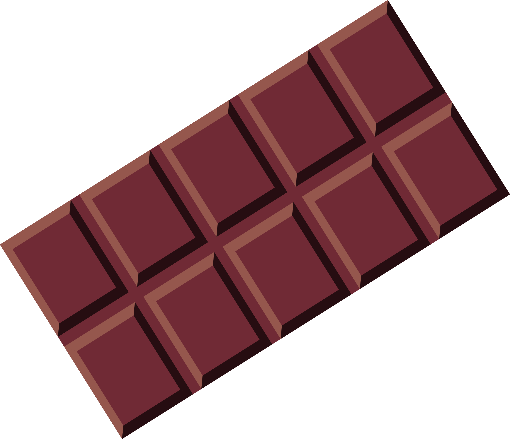 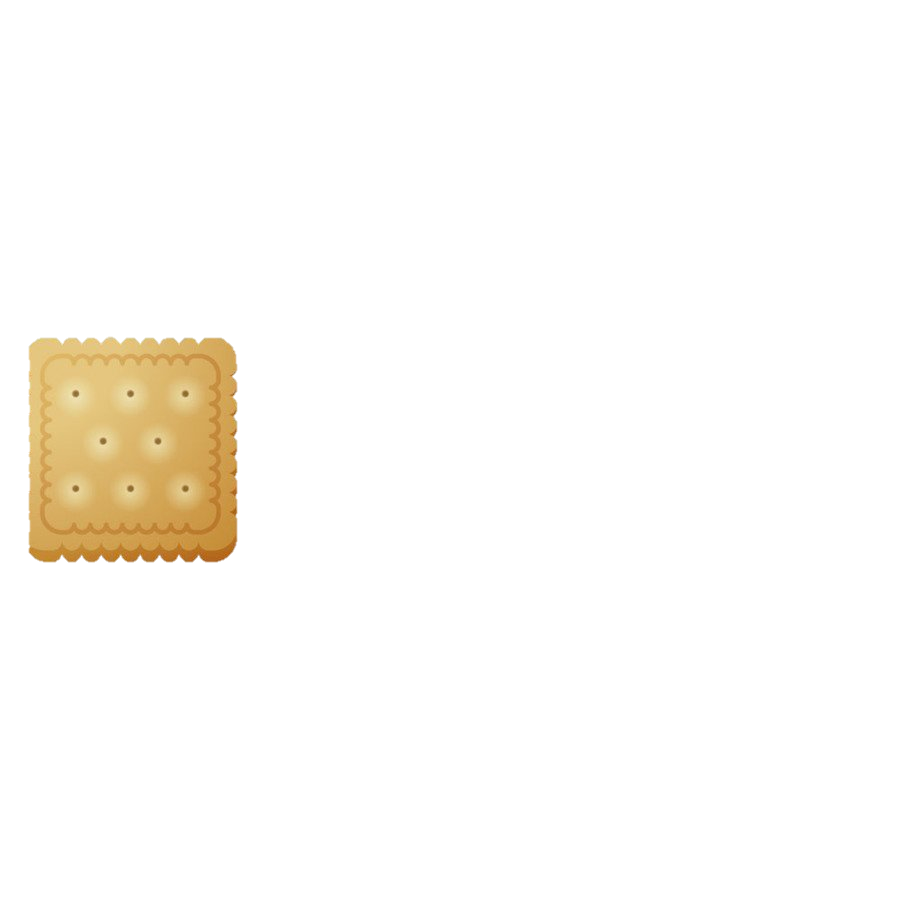 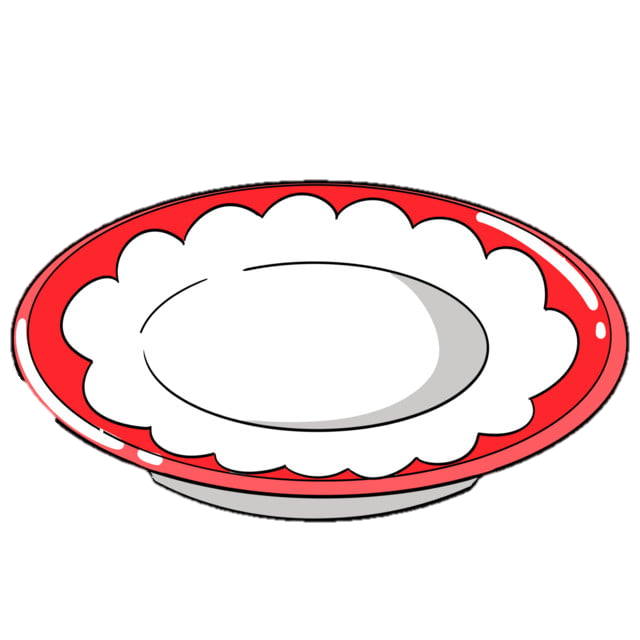 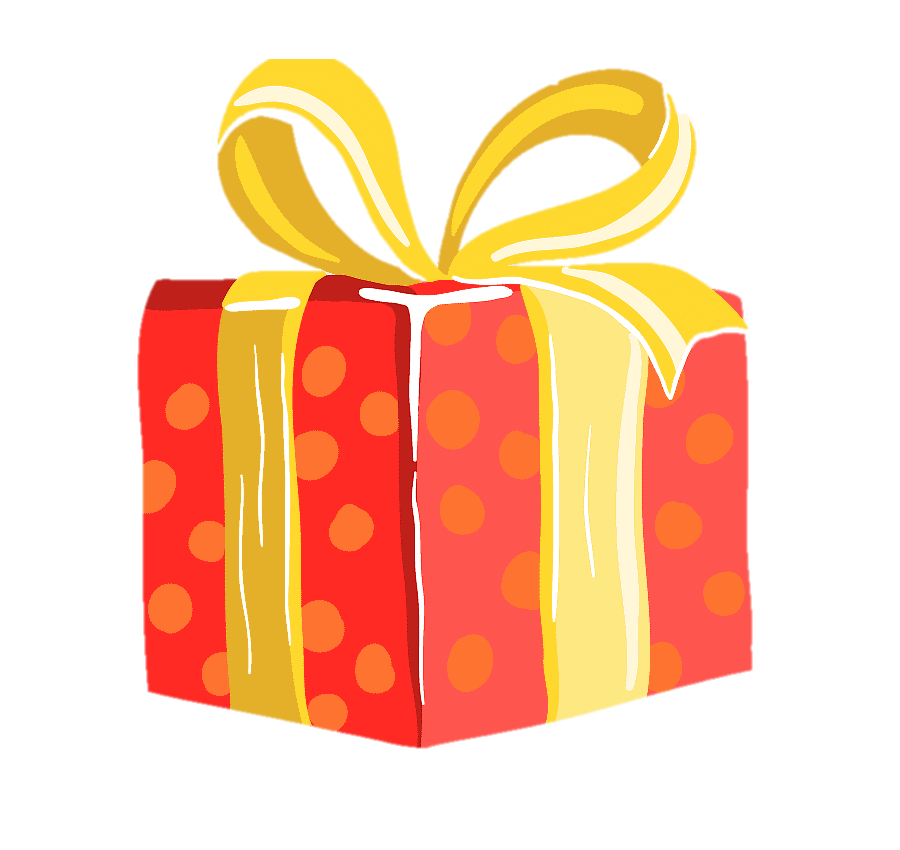 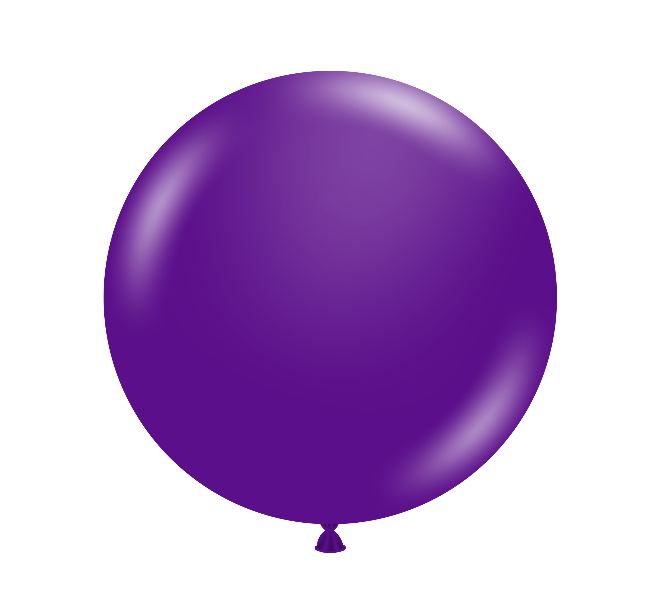 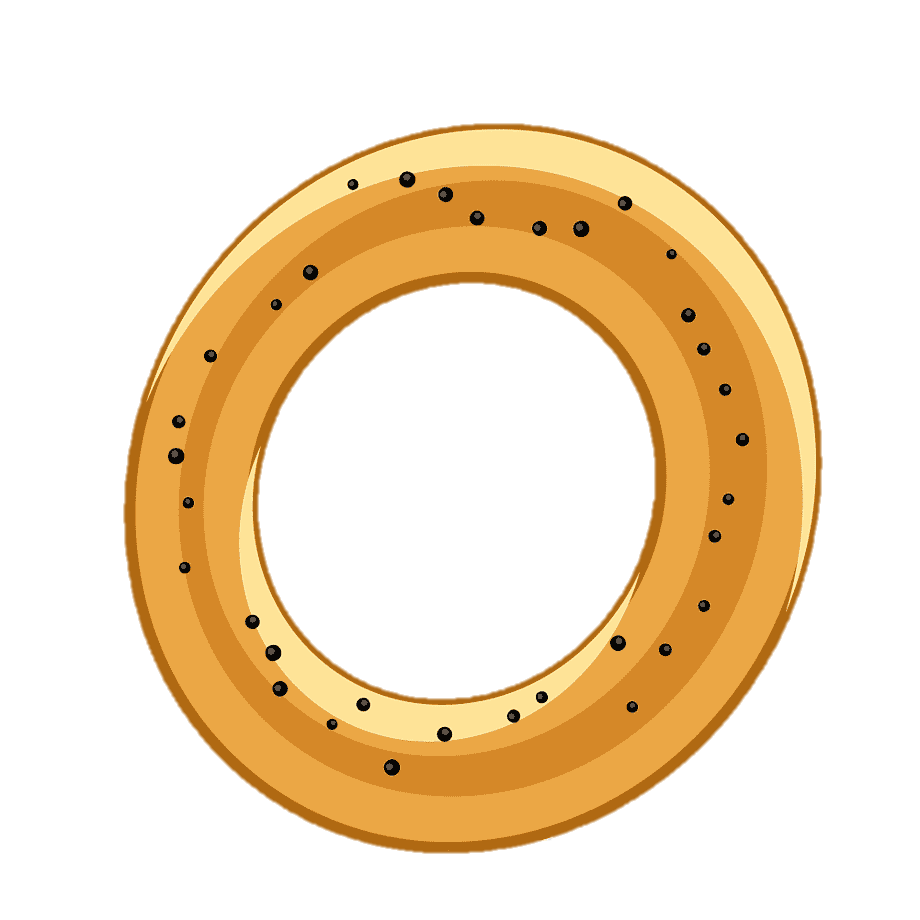 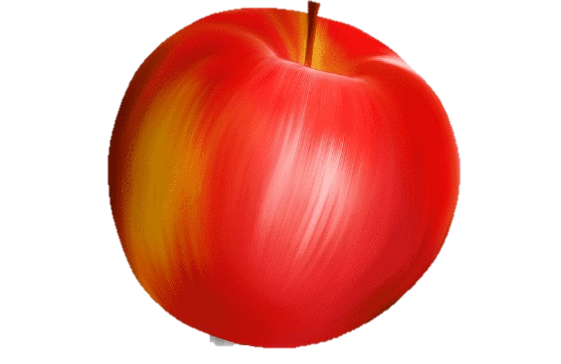 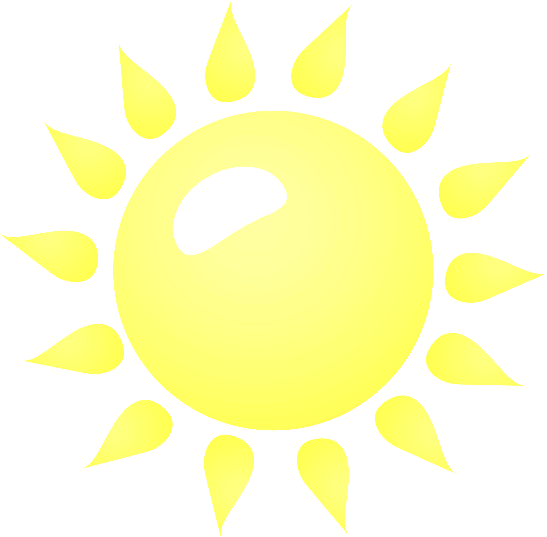 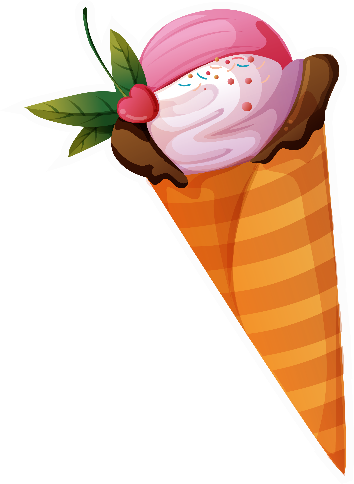 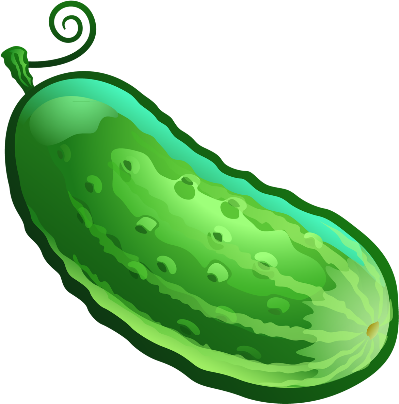 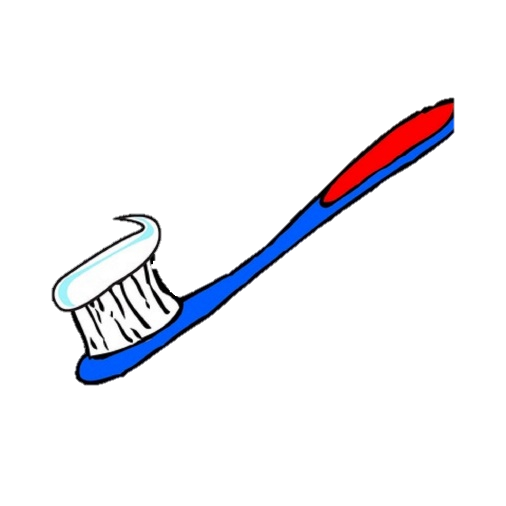 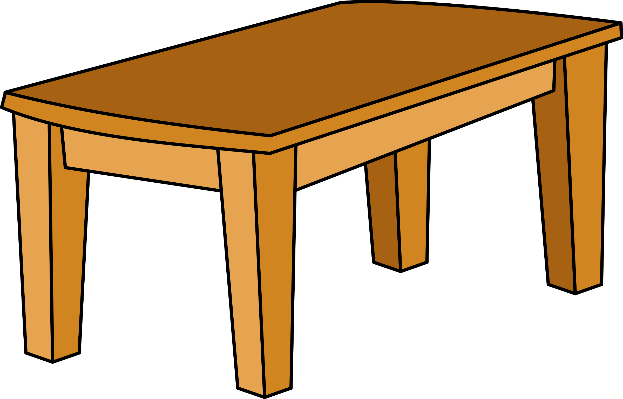 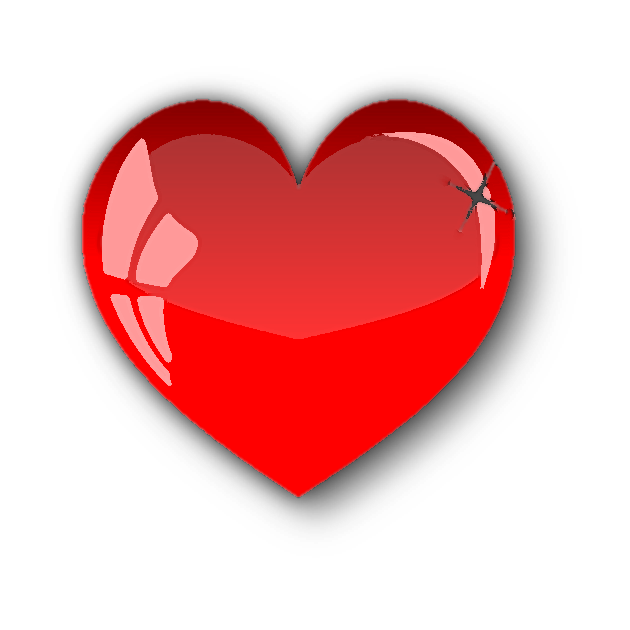 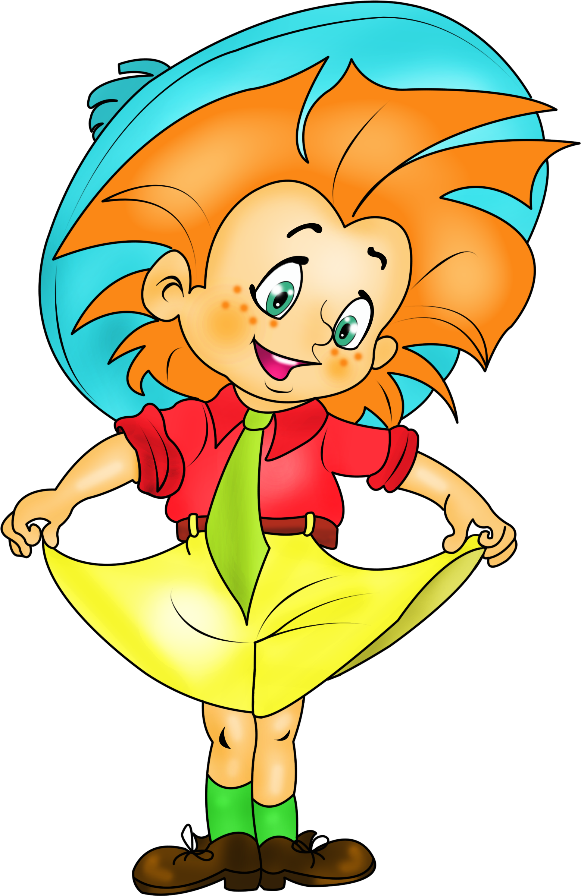 Молодцы!